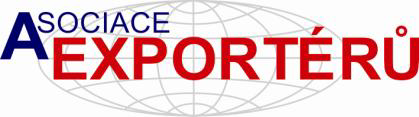 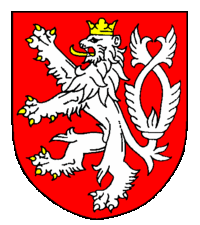 Index exportu 2017-01
Index exportu 2014-2017/03
Podíl exportu na tvorbě HDP ČR od r. 1990 (%)-přeshr.pojetí
Podíl bilance ZO na tvorbě HDP ČR od r. 1990 (%)-přeshr.pojetí
Vývoj národního exportu ČR (mld.Kč)
Vývoj bilance ZO ČR (mld.Kč)-nár. pojetí
Odhad změn přeshr. a národ. exportu (mld.Kč)  2016 x 2015
Počet volných pracovních míst v období 2006 – 2016/10
O kolik mohl být export vyšší oproti skutečnosti (mil.Kč)
Vliv intervence ČNB na exportéry a bilanci ZO
Vývoj meziroční změny reálné mzdy (%)
Děkuji za pozornost
Ing. Otto Daněk
Místopředs. Asociace exp. danek@atas.cz

(všechna data čerpána z ČSÚ)